Foreldremøte 14.02.24
Øvre Slettheia skole

Ass. Kommunalsjef for skole - Roy Wiken
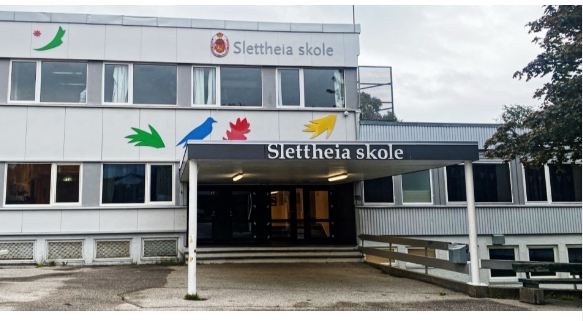 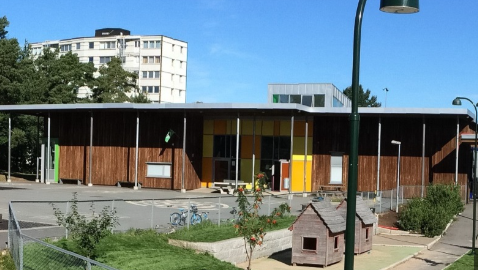 Bakgrunn
Bystyret vedtok 14. desember 2023 å legge ned Øvre Slettheia skole.
Skolen legges ned ved utgangen av skoleåret 23/24 og elevene overføres til Slettheia skole fra august 2024. 
Skolebygningen på Øvre Slettheia skal omgjøres til barnehage.
Elevene
Elevene på Øvre Slettheia flyttes til Slettheia skole fra skolestart i august 2024
De ansatte
Alle som er ansatt i faste stillinger på Øvre Slettheia skole blir flyttet til Slettheia skole (Hvis de ønsker det)
Lærere og fagarbeidere/assistenter

Ledelsen og kontorleder på Øvre vil få nye jobber i kommunen.
Overgangen til ny skole
Det er startet et arbeid for å lage en god overgang til Slettheia skole

Vi skal gå igjennom det arbeidet med dere nå slik at dere vet hvor langt vi er i prosessen
Formålet med dette møtet
Informere om hvor langt vi har kommet i arbeidet
Informere om det som er klargjort
Informere om hva vi jobber med og hva som skal skje denne våren
Dere kan stille spørsmål
14.12.23 Politikerne bestemte å legge ned skolen
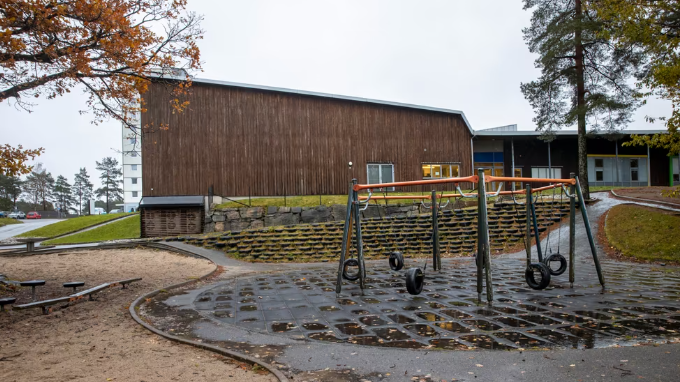 FAU og lærere
Analyse av hva vi må tenke på for at elevene skal få en trygg og god oppstart på Slettheia skole?
14.2.24 Informasjonsmøte foreldre Øvre Slettheia skole
Våren 2024
Mai 24: Informasjon om elevene til nye lærere
Mars- juni: Trinn møter trinn Øvre og nedre Slettheia skole
Juni 24: Øvre Slettheia skole med på skolearrangement Slettheia skole
August 2024 Foreldremøter Slettheia skole
Tore Mydland, rektor Slettheia skole informerer
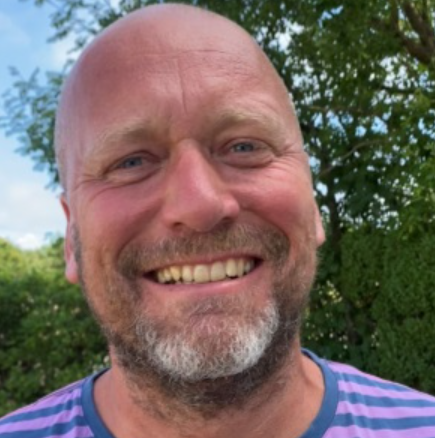 Dette er Slettheia skole – høsten 2024
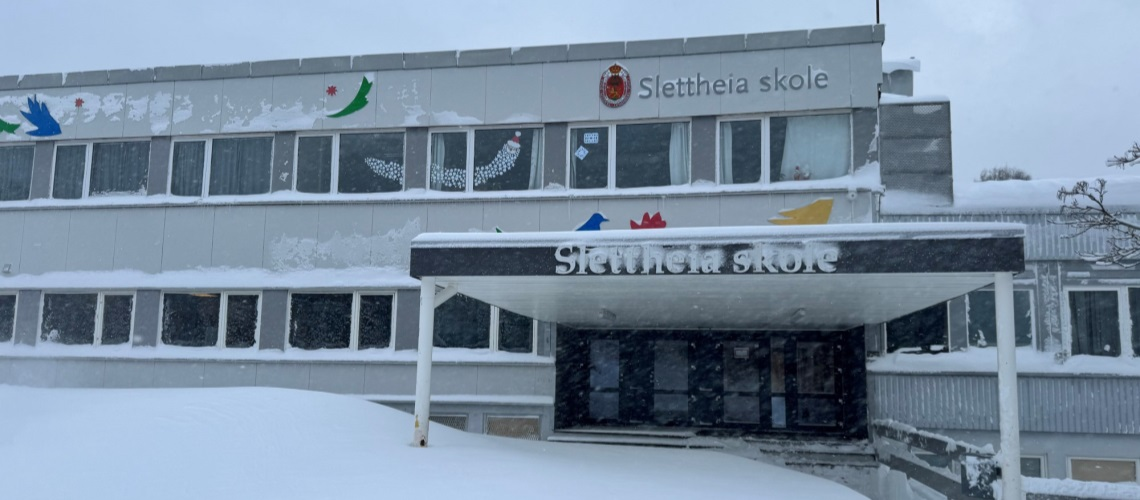 335 elever
32 lærere
14 assistenter/fagarbeidere
OPPVEKST | Slettheia skole
14
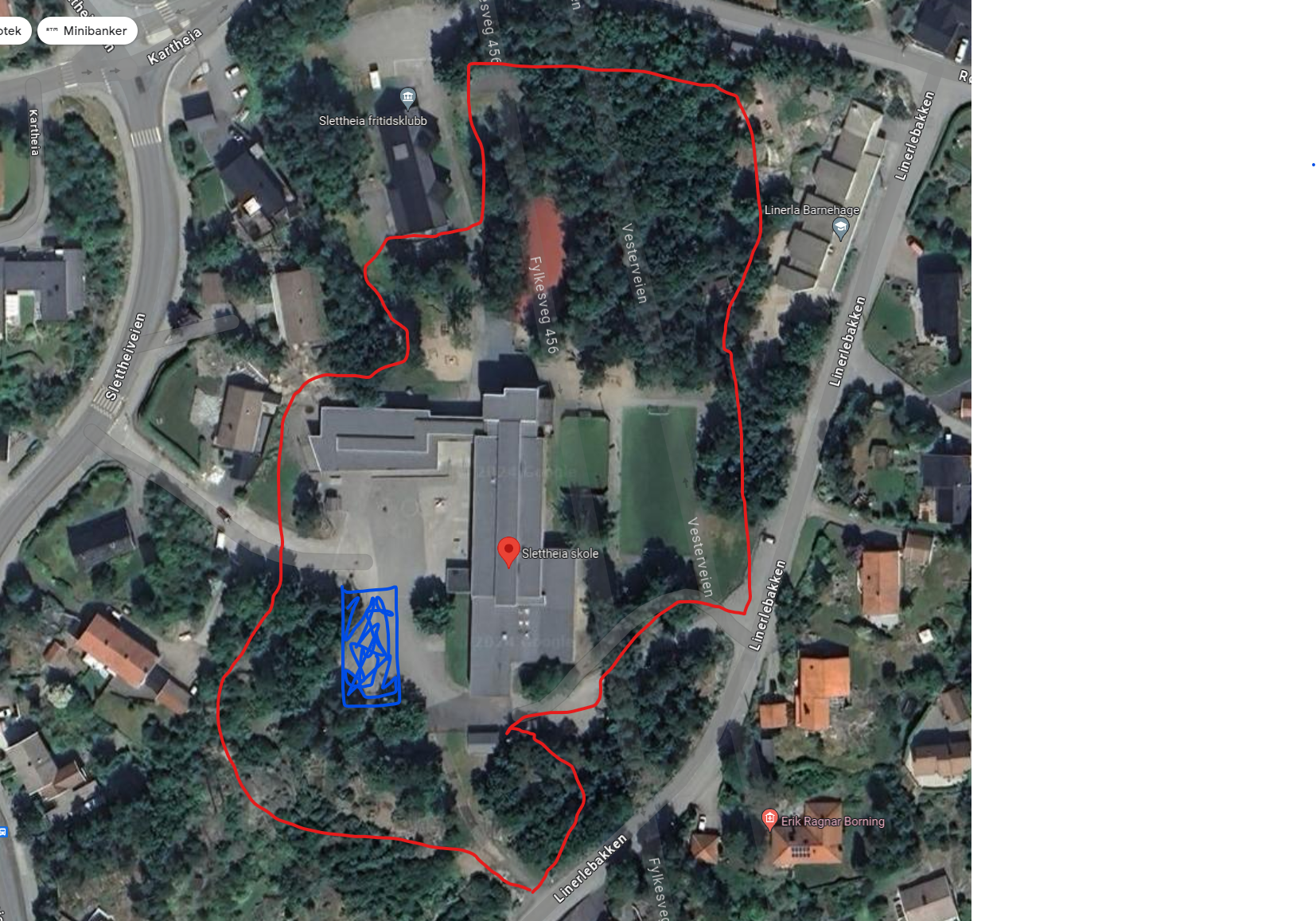 Skolebygget:
SFO + 1. og 2. trinn i nytt bygg (brakker)
3. – 7. trinn i de to hovedbyggene
Stort bibliotek

En stor, flott skolegård:
Mye skog
Kunstgressbane, ballbinge og flerbruksbane
Trampolinepark
Mange lekeapparat
Bordtennisbord
Utlånsbu
Akebakker
OPPVEKST | Slettheia skole
15
Skolevei
Elever har rett på skoleskyss når skoleveien er 
1. trinn: Mer enn 2 km
2.-10. trinn: Mer enn 4 km

Det anbefales at elevene går til skolen, gjerne sammen med andre og en voksen. GÅ-BUSS
Skolevei
Vi har blitt gjort oppmerksom på farlig skolevei: 
Gislemyr-kryss, bratt og dårlig konstruksjon. 
Kartheia-kryss
Dårlig oppmerking
Fortau langs hele Sletteheiaveien- barrierer mellom veien
Overgangen fra 40 til 50 sone
Farlig ferdsel ved store snømengder
Parkering på Rugdeveien
Buss-stopp, kryss ved Linerleveien- Slettheiaveien
Mørkt på vinterstid
Flere syklister, sprengt kapasitet
Mur ved kryss Kartheia – Slettheiveien, 40 og 50
Få fortau Kartheia – Gislemyrveien
Foreldre som slipper av barna ved innkjørsel til Slettheia skole
Skolevei
Meld inn til Kirsten innen 28.2.24 om farlig skolevei
Kirsten sender dette til kommuneadministrasjonen som gjør en vurdering på dette og setter eventuelt inn nødvendige tiltak. 
Foreldre skal få svar på vurderingene og evt tiltak innen 2.4.24
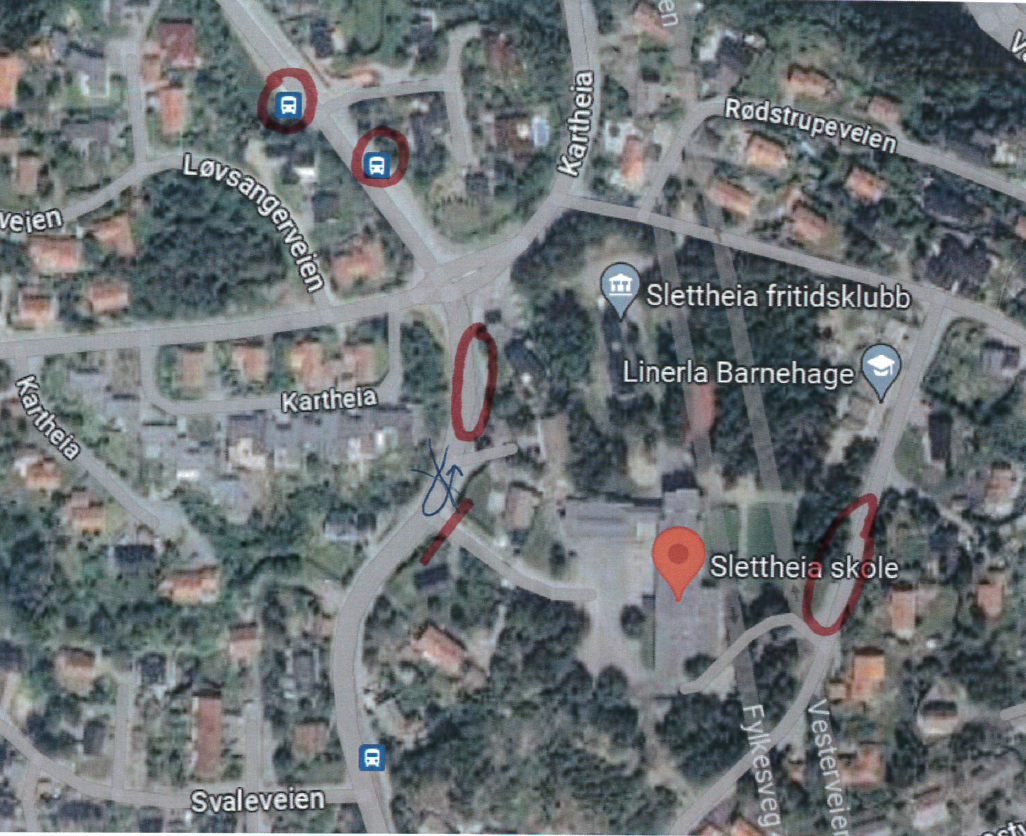 Avslipp av barn
Spørsmål?